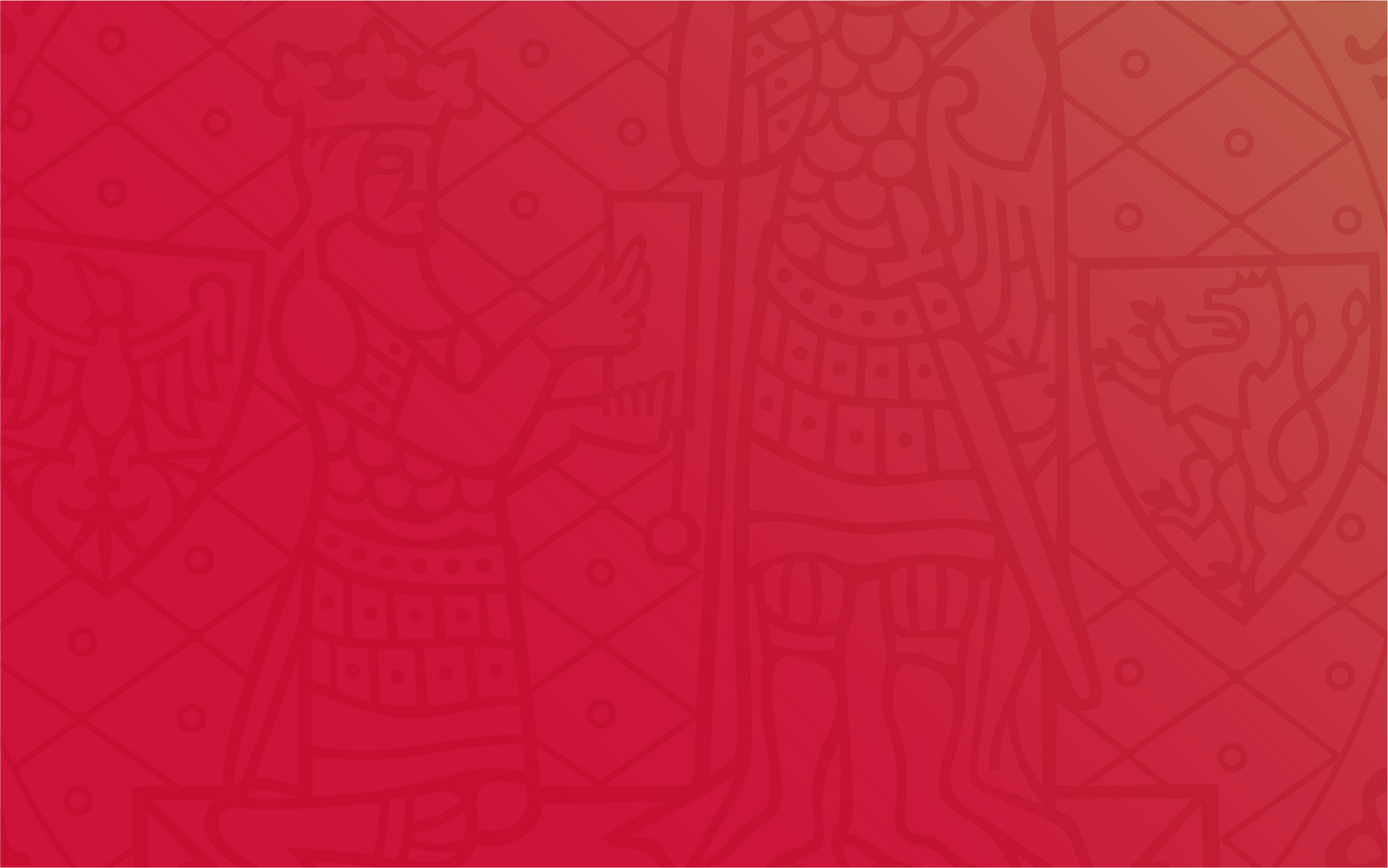 Lorem Ipsum
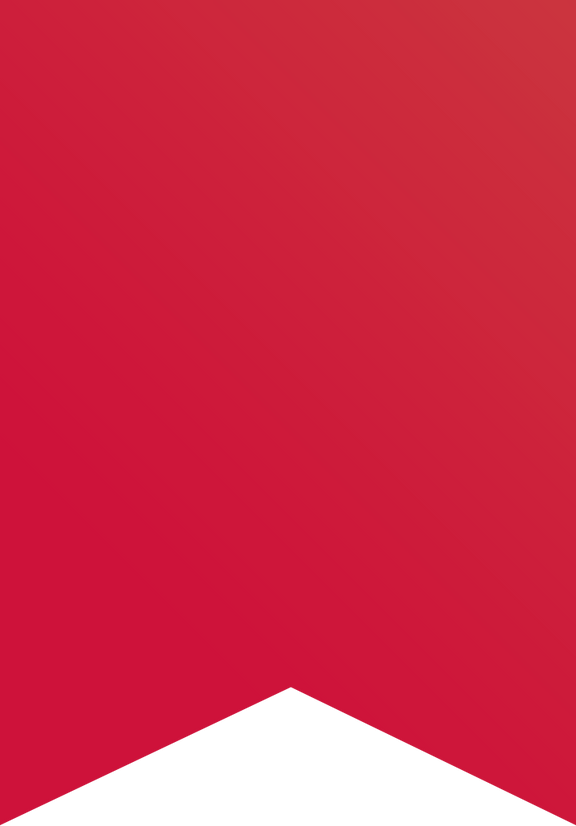 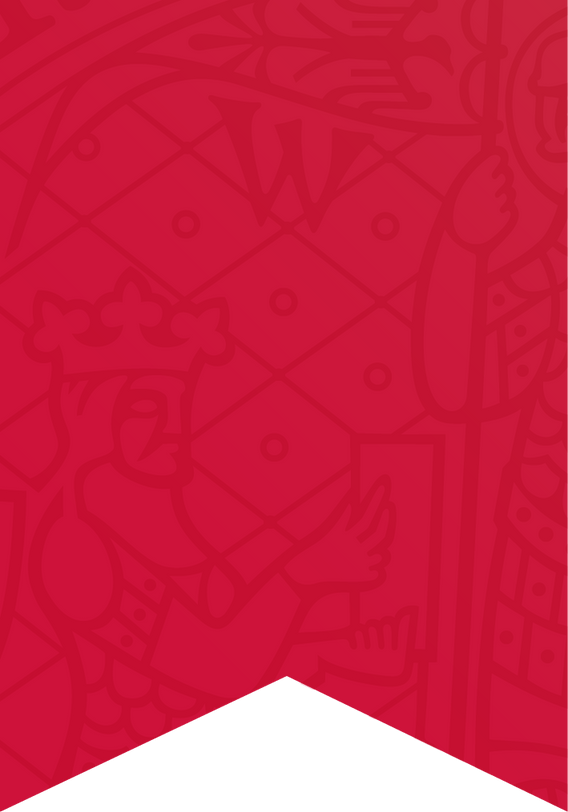 Introduction
Name
Occupation
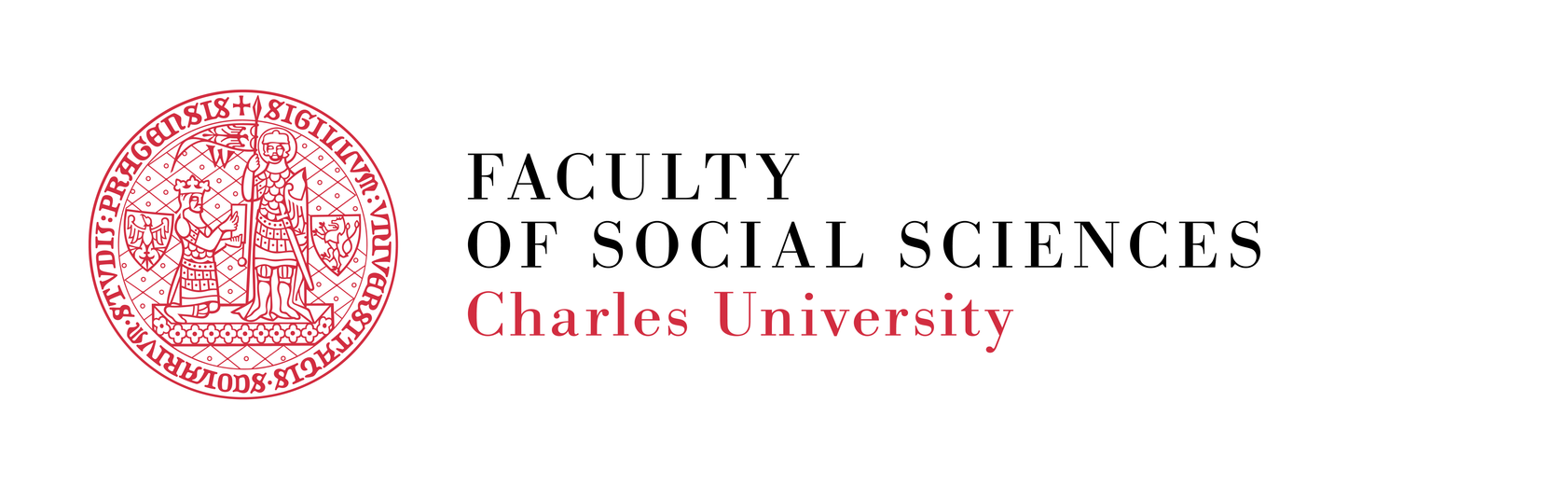 Faculty of Social Sciences
• Founded in 1990

• The second youngest
faculty of Charles University
Study Fields
• Communication and journalism
 
• Economic studies

• International studies

• Political studies

• Sociological studies
Teaching 
and Students
• BA, MA, PhD studies (ca. 4,500 students)

• 4 BA, 17 MA and 8 PhD English-taught degree programmes (1000 students)

• 450 incoming students via ERASMUS+ per year
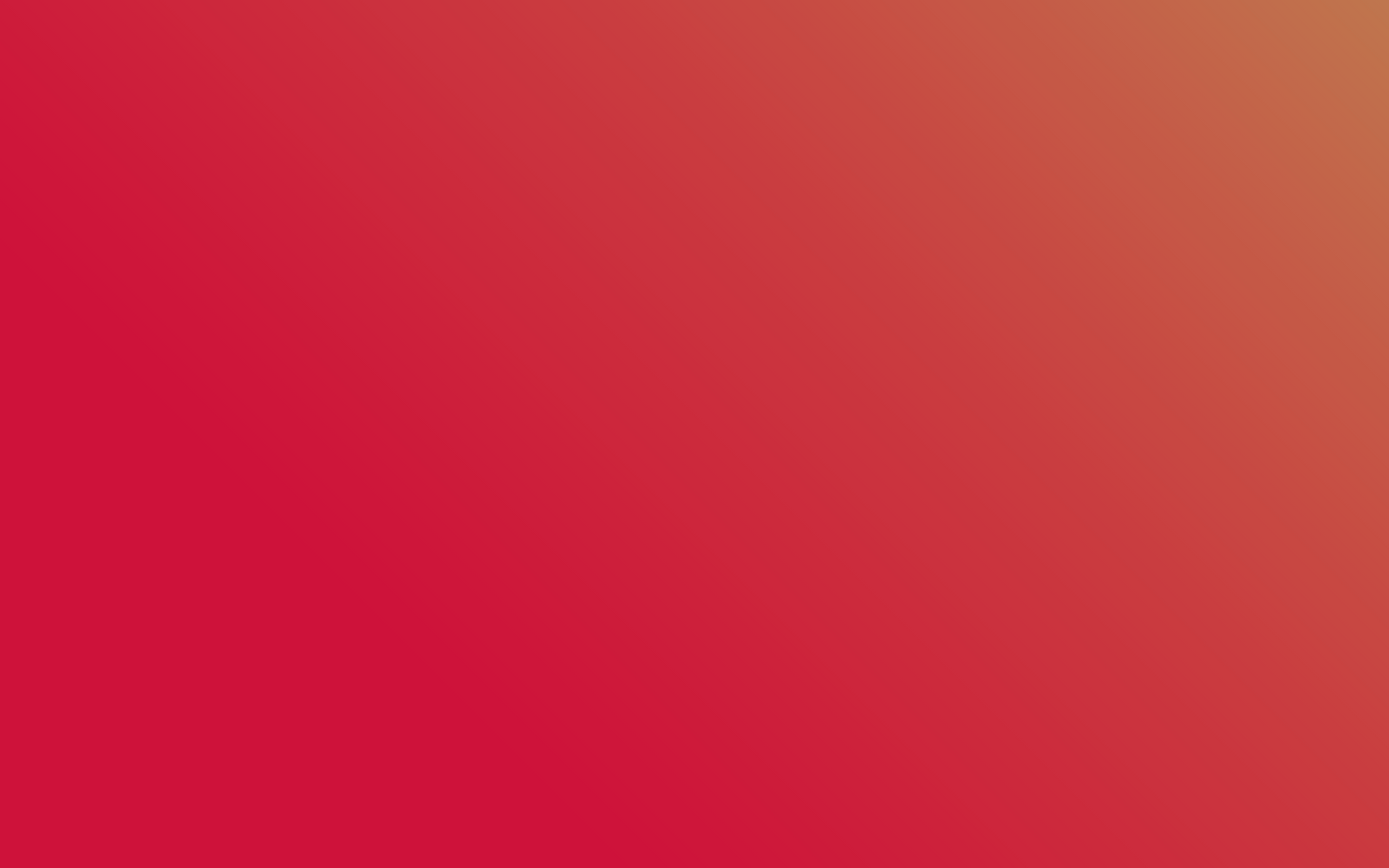 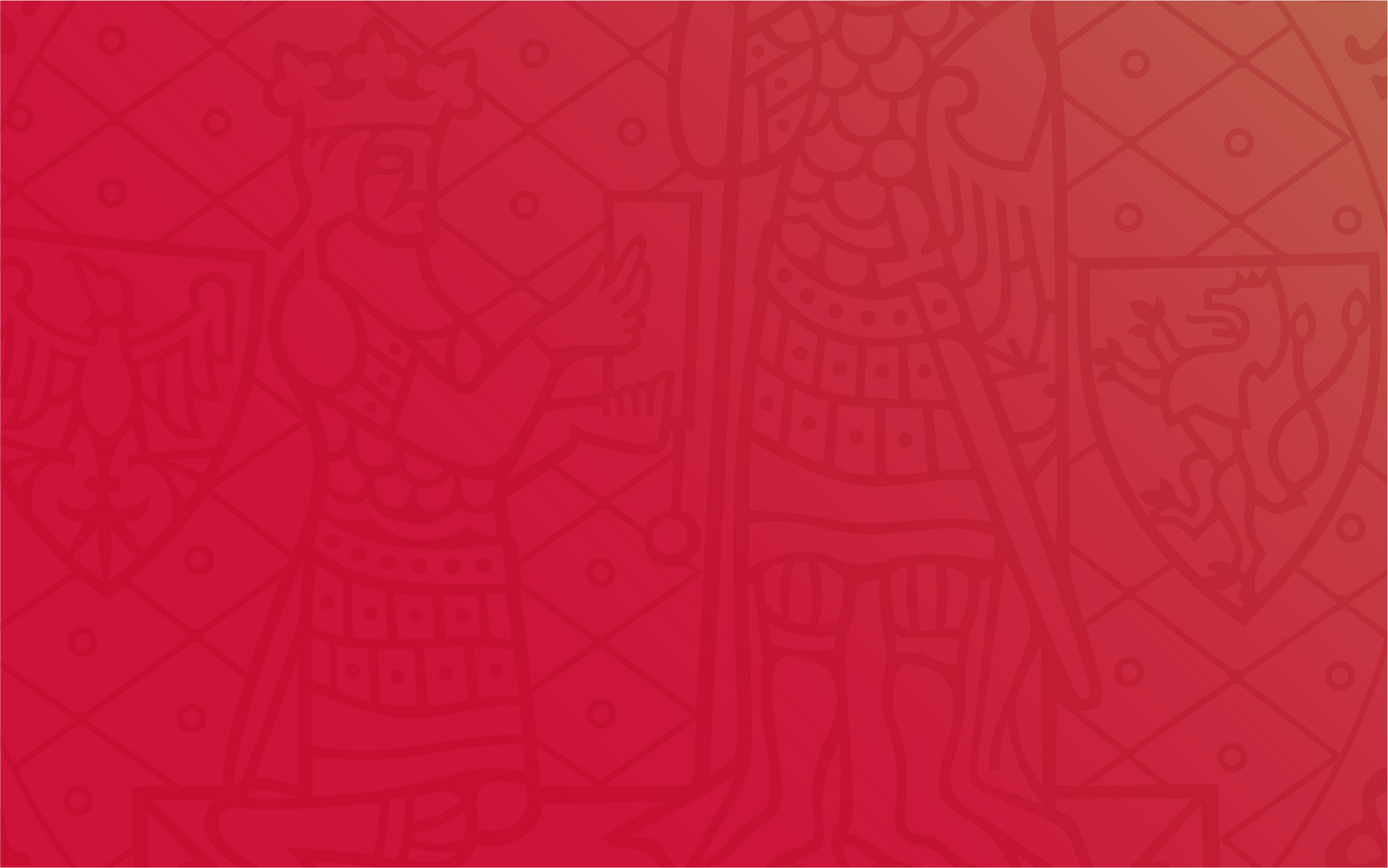 Lorem Ipsum
Lorem ipsum dolor sit amet, consectetuer adipiscing elit. Etiam quis quam. Aenean placerat. In convallis. Proin pede metus, vulputate nec, fermentum fringilla, vehicula vitae, justo. Etiam posuere lacus quis dolor. Mauris tincidunt sem sed arcu.
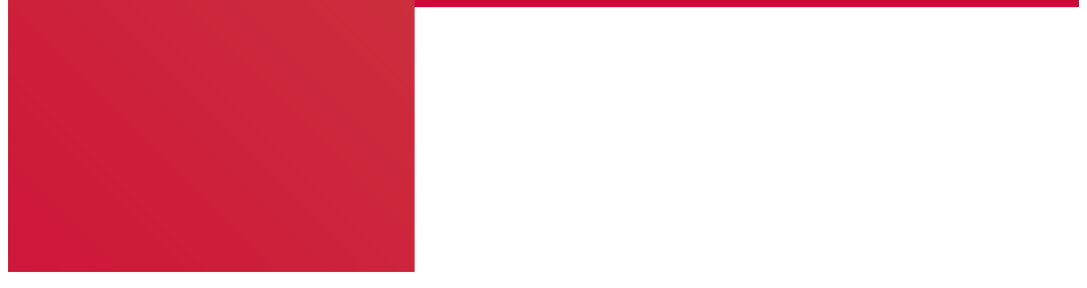 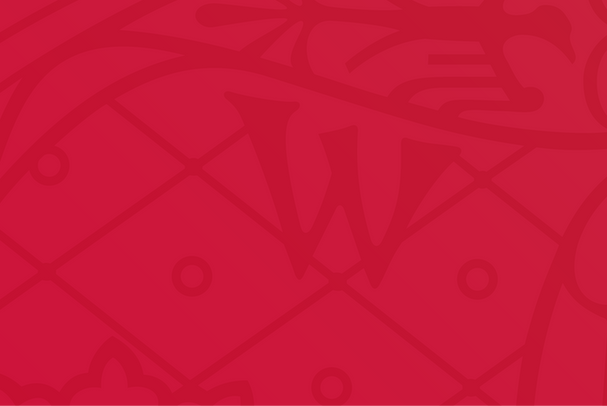 Notes dolor sit 
amet, consectetuer adipiscing elit. Mauris dolor felis, sagittis at.
Lorem Ipsum
Lorem ipsum dolor sit amet, consectetuer adipiscing elit. Etiam quis quam. Aenean placerat. In convallis. Proin pede metus, vulputate nec, fermentum fringilla, vehicula vitae, justo. Etiam posuere lacus
NOTES
Lorem ipsum dolor sit amet, consectetuer adipiscing elit. Etiam quis quam.
Lorem Ipsum
Lorem ipsum dolor sit amet, consectetuer adipiscing elit. Etiam quis quam. Aenean placerat. In convallis. Proin pede metus, vulputate nec, fermentum fringilla, vehicula vitae, justo. Etiam posuere lacus
NOTES
Lorem ipsum dolor sit amet, consectetuer adipiscing elit. Etiam quis quam.
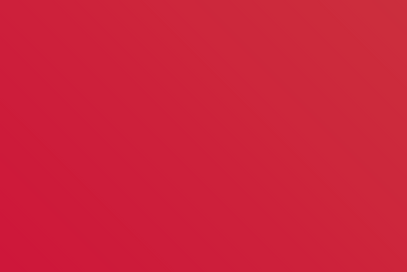 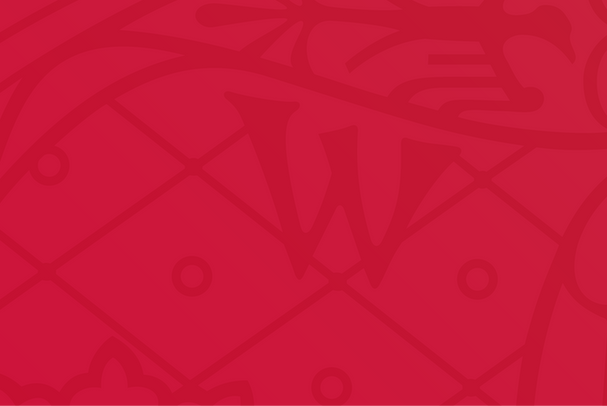 Notes dolor sit 
amet, consectetuer adipiscing elit. Mauris dolor felis, sagittis at.
Lorem Ipsum
• Lorem ipsum

• Lorem ipsum

• Lorem ipsum

• Lorem ipsum
Lorem Ipsum
• Lorem ipsum

• Lorem ipsum

• Lorem ipsum

• Lorem ipsum
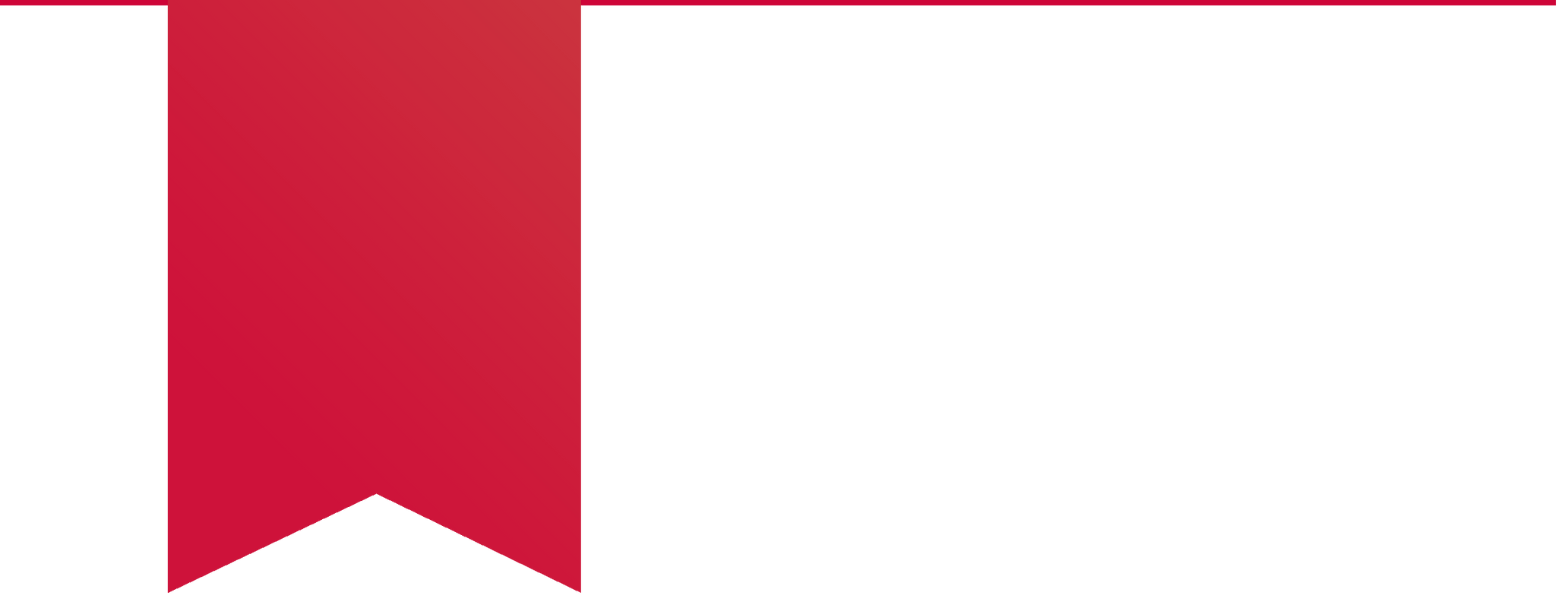 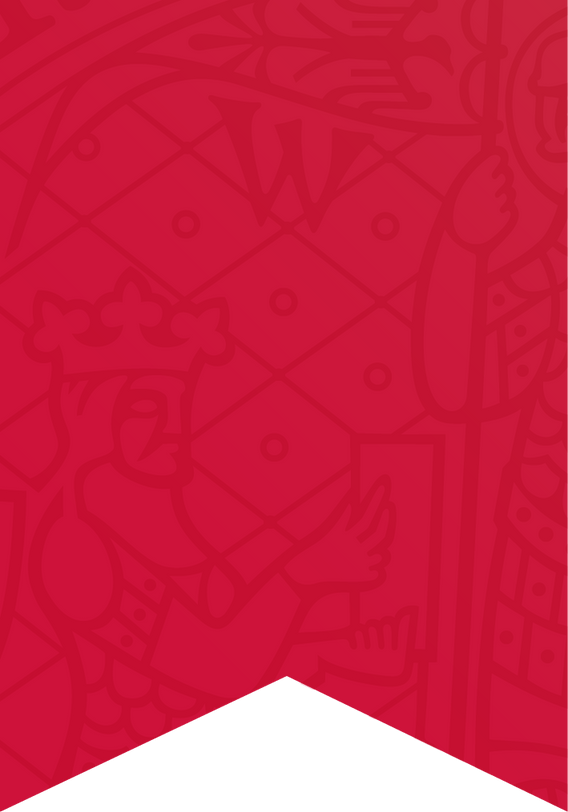 Thank you for your attention!
CONTACT
Lorem ipsum dolor sit amet, consectetuer adipiscing elit. Etiam quis quam. Aenean placerat. In convallis. Proin pede metus, vulputate nec.